C T A   Camera Development
Mechanical
Rich Northrop        University of Chicago
U C L A  Meeting           January 14, 2013
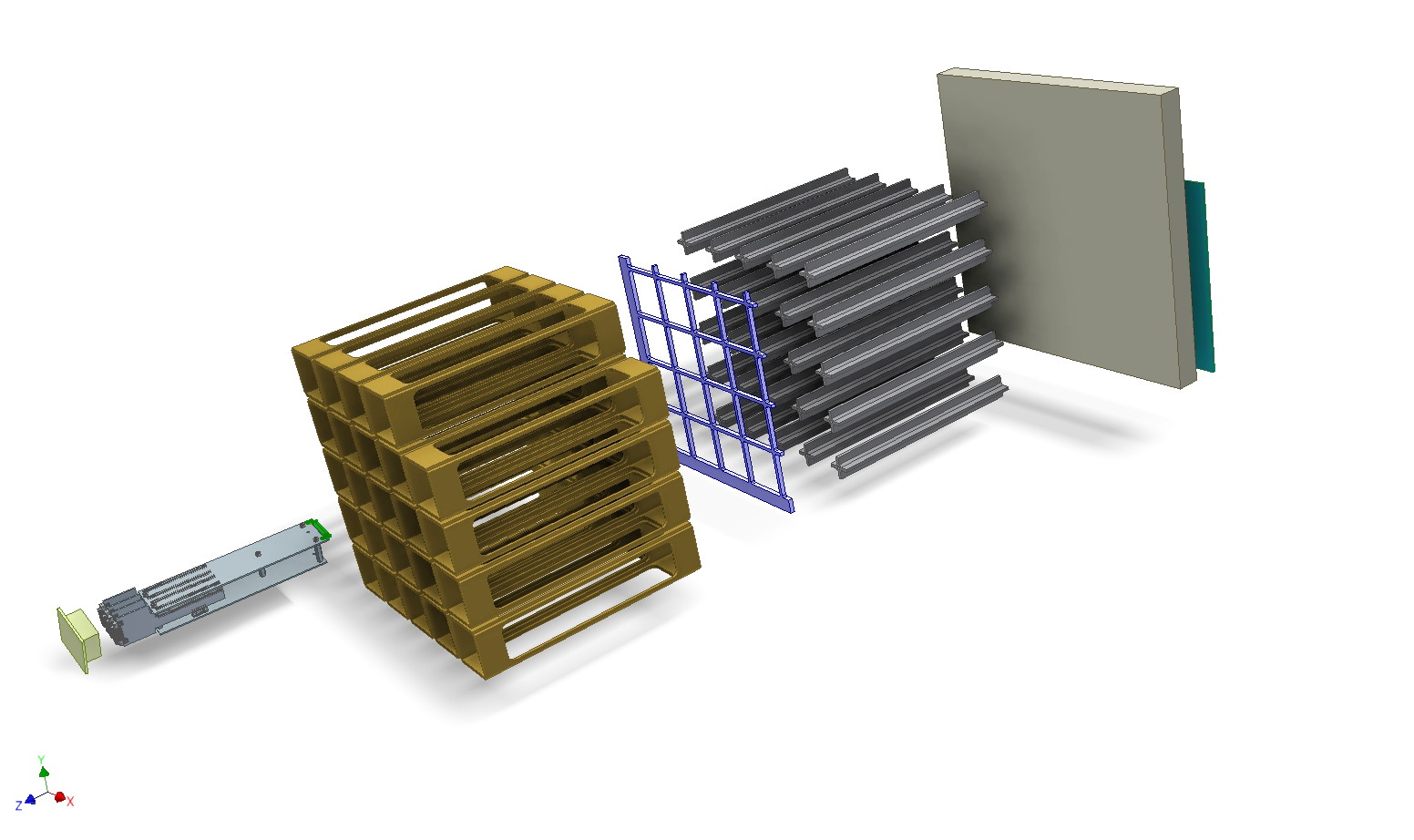 Concept of camera major parts
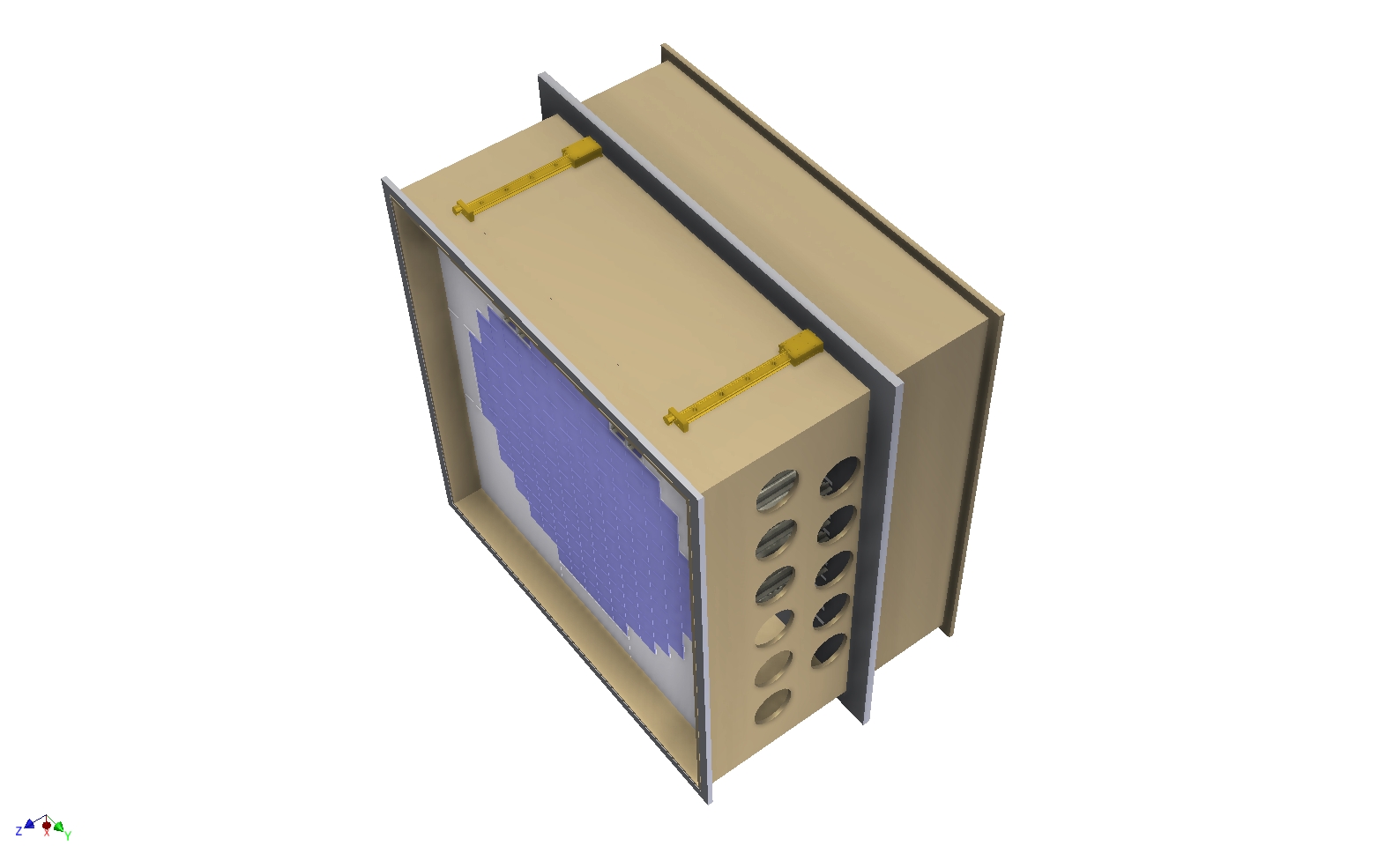 Inner enclosure design
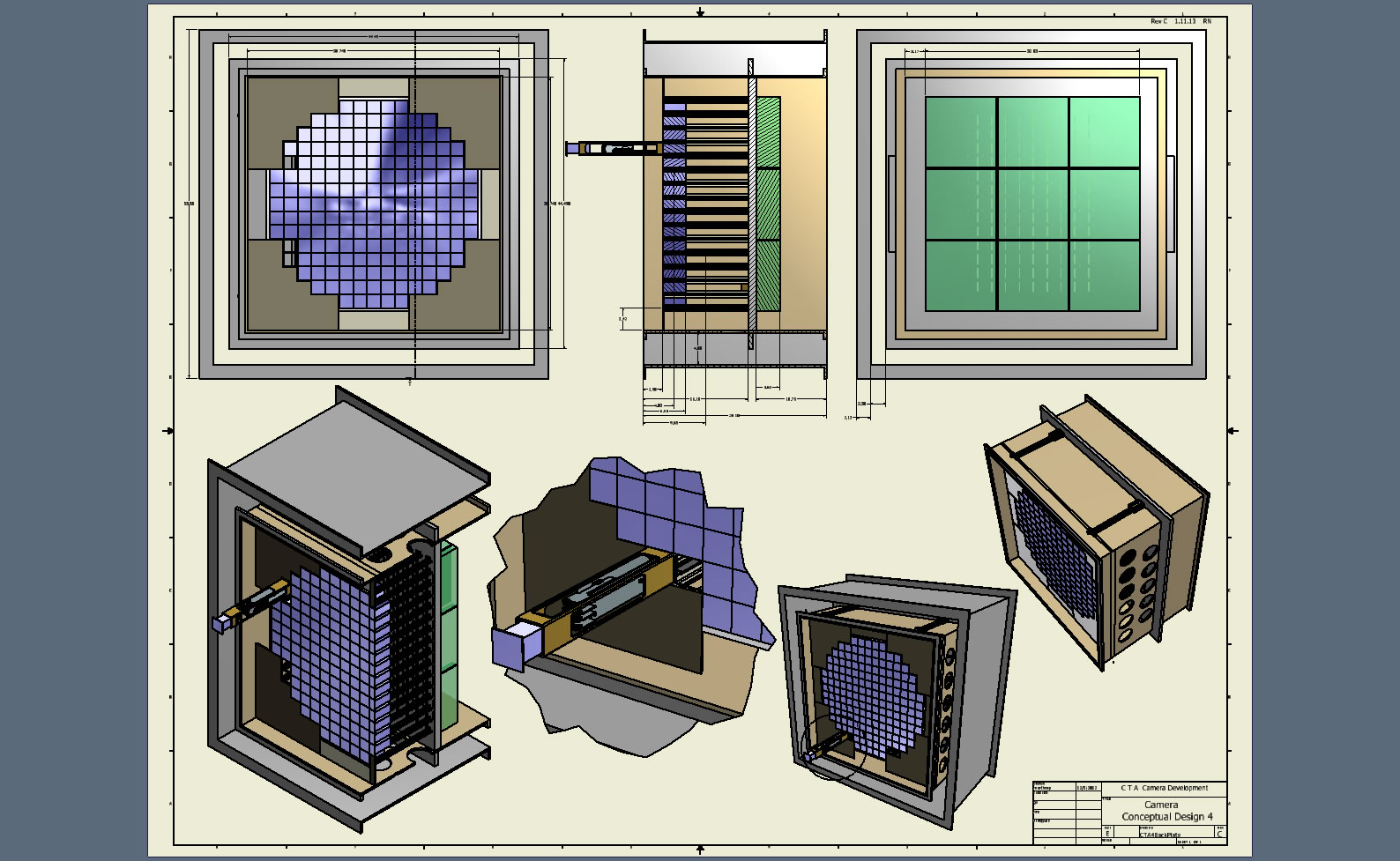 4th generation camera concept
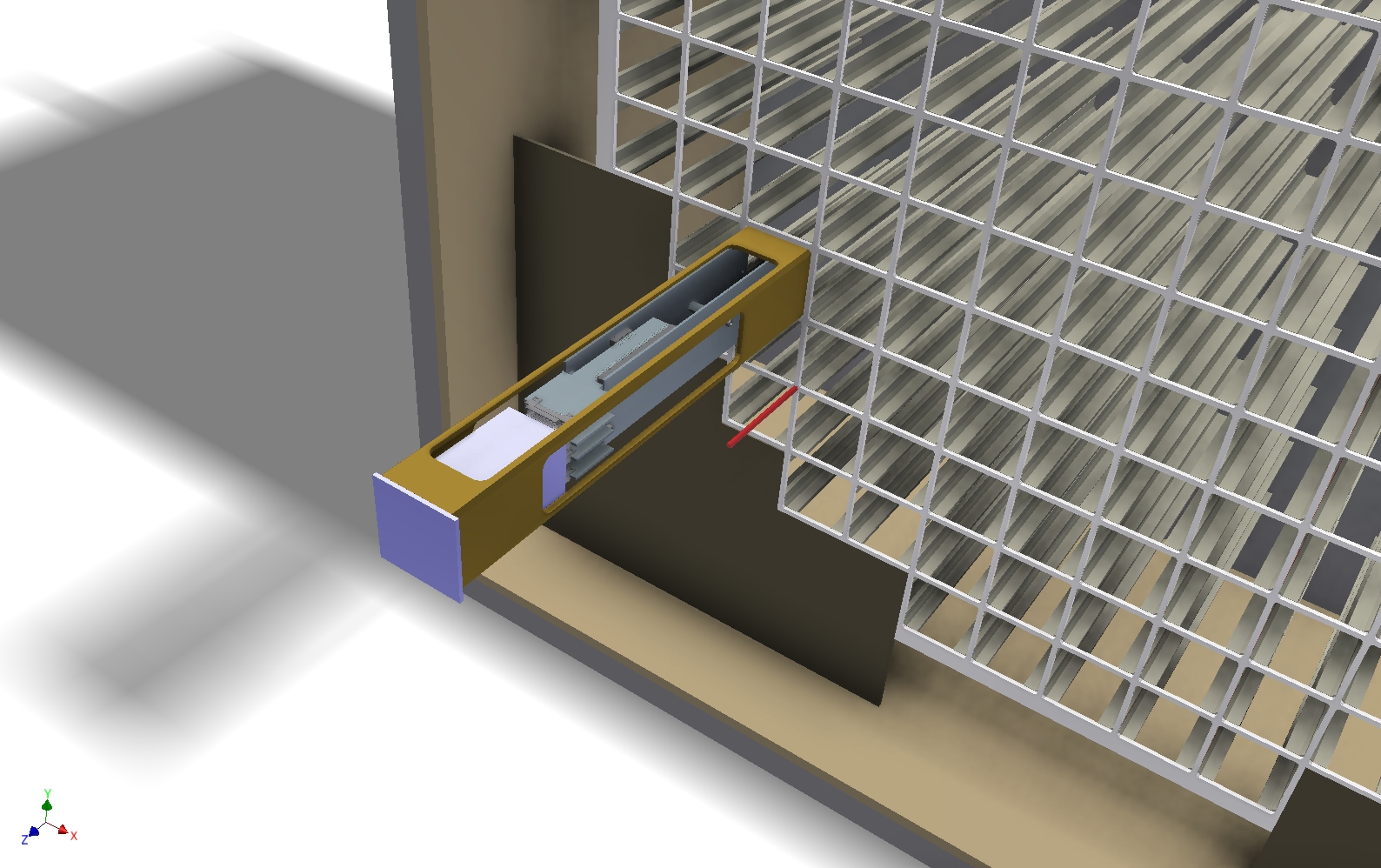 Close up of  sensor/fee/positioning structure
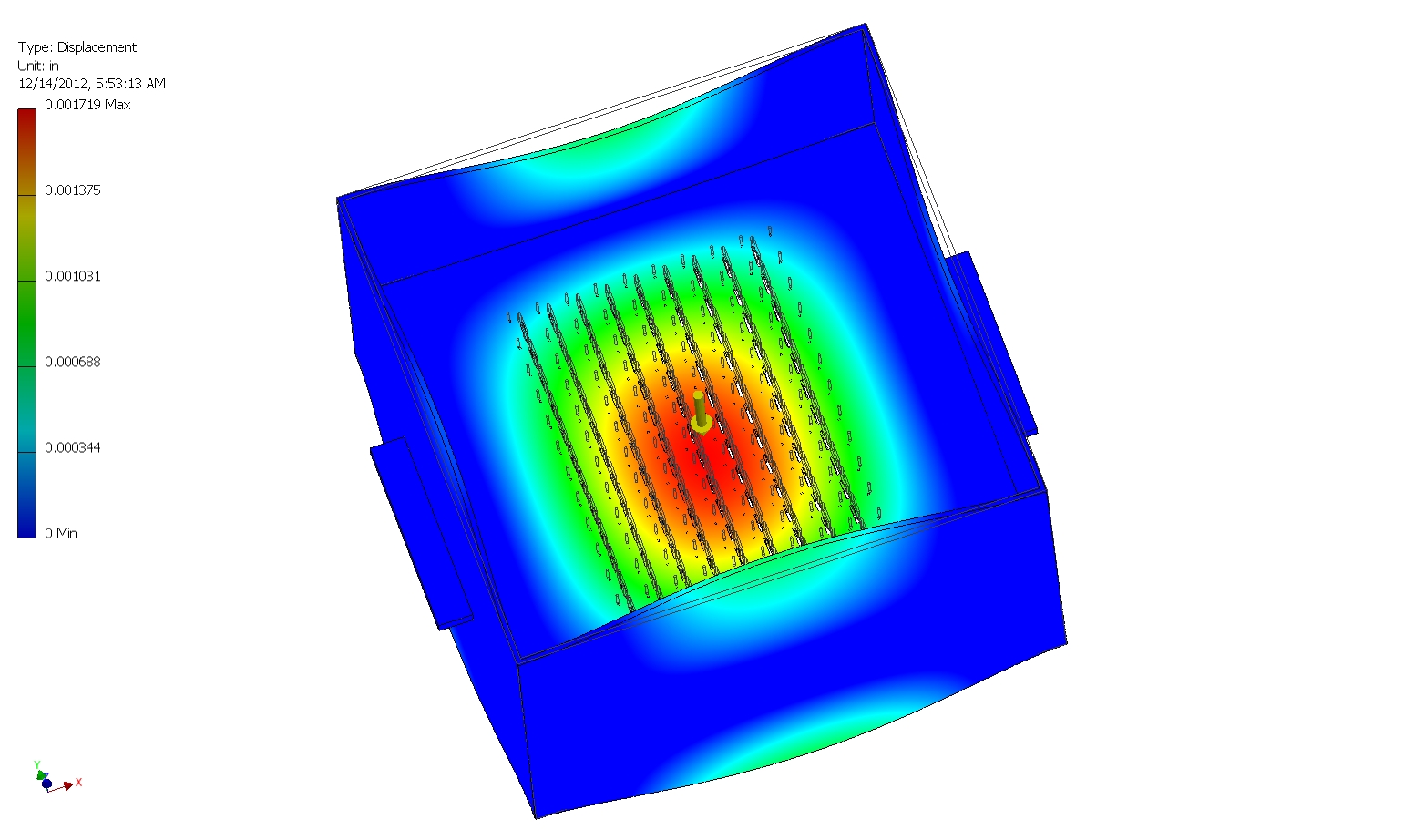 Deflection study of inner camera enclosure
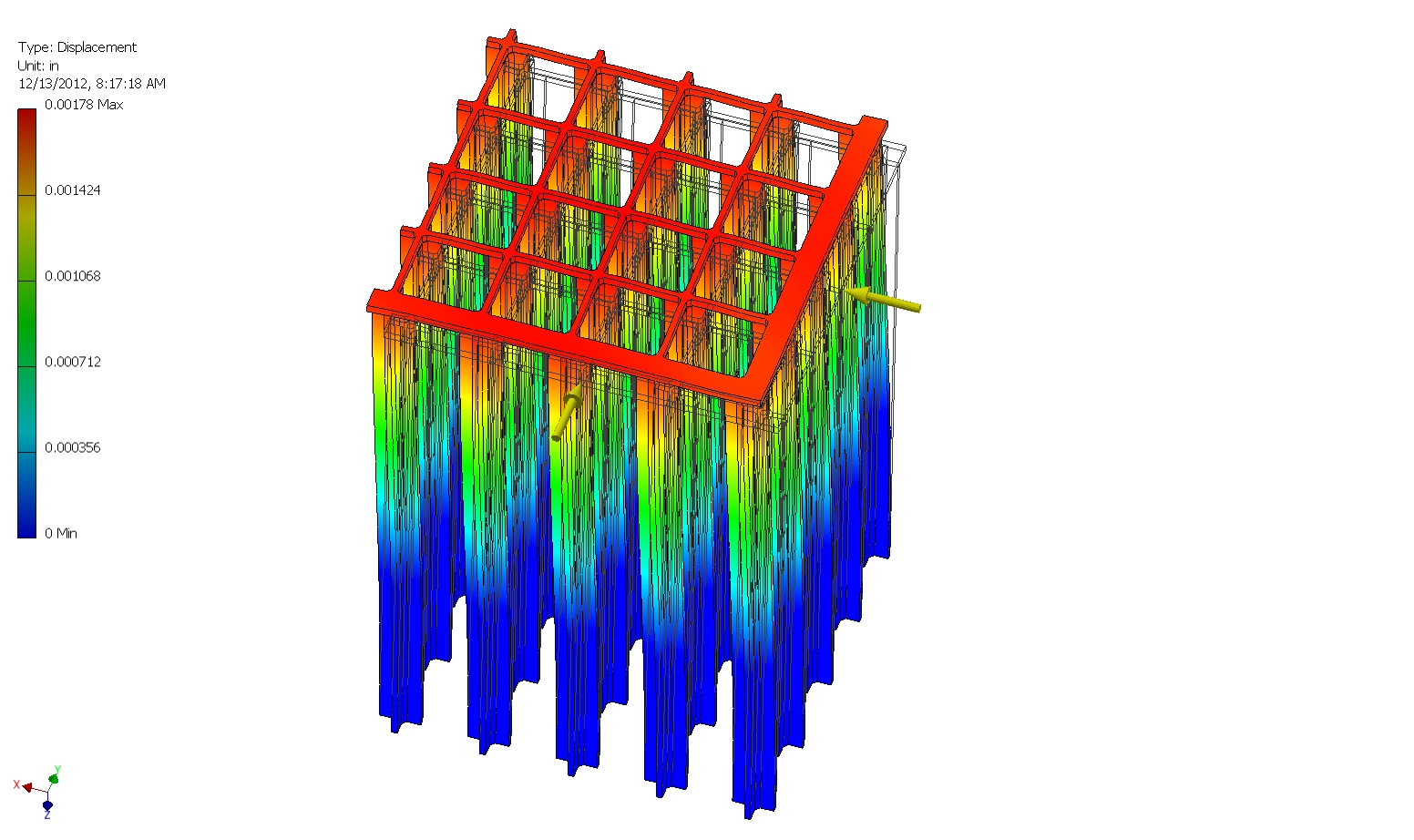 Deflection study of sensor support structure
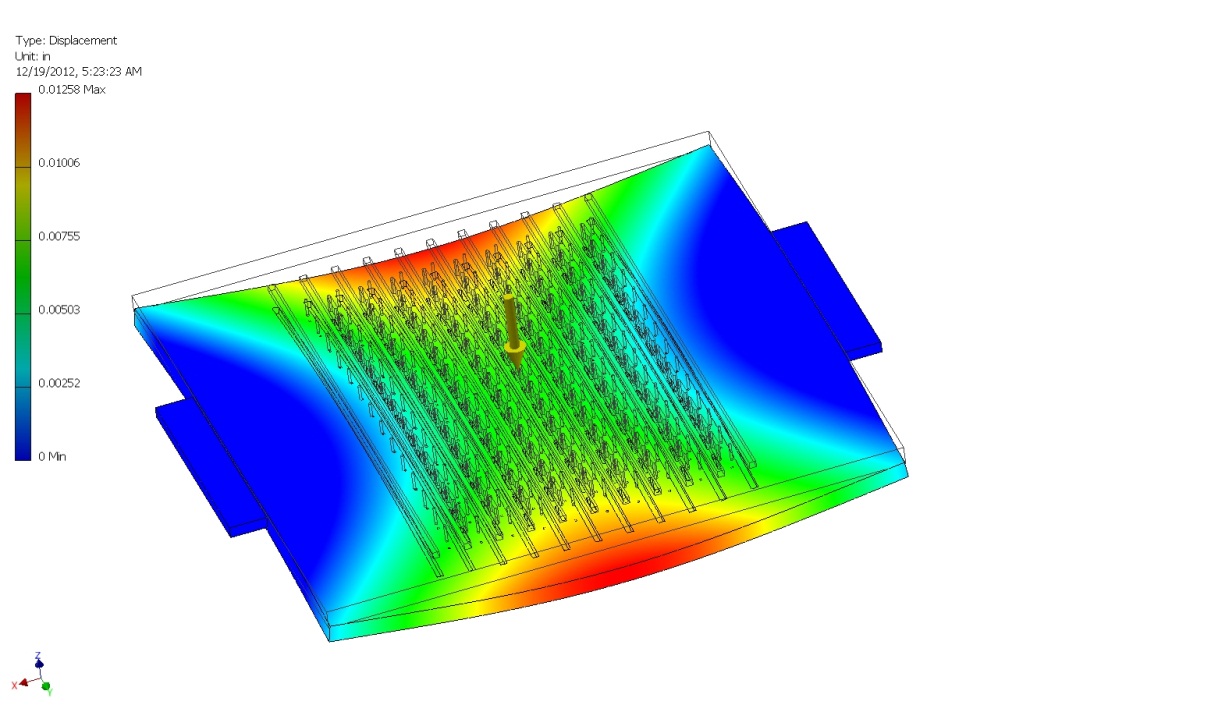 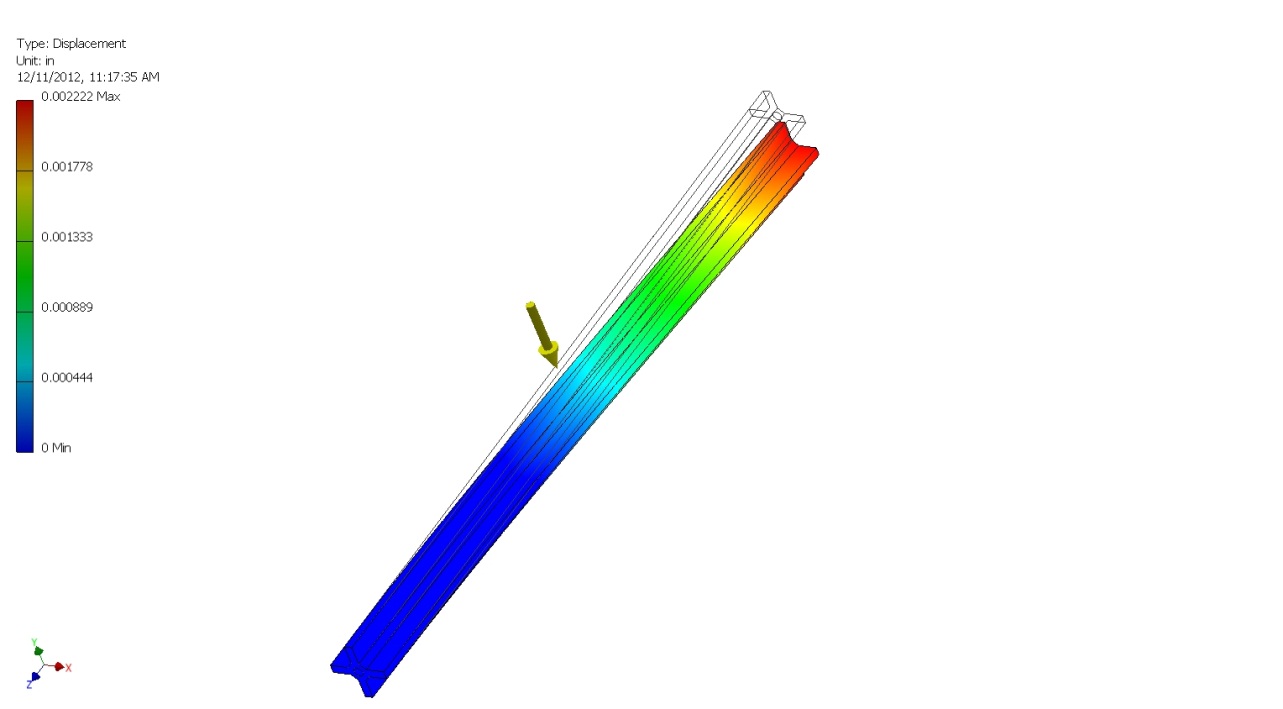 Component stress study
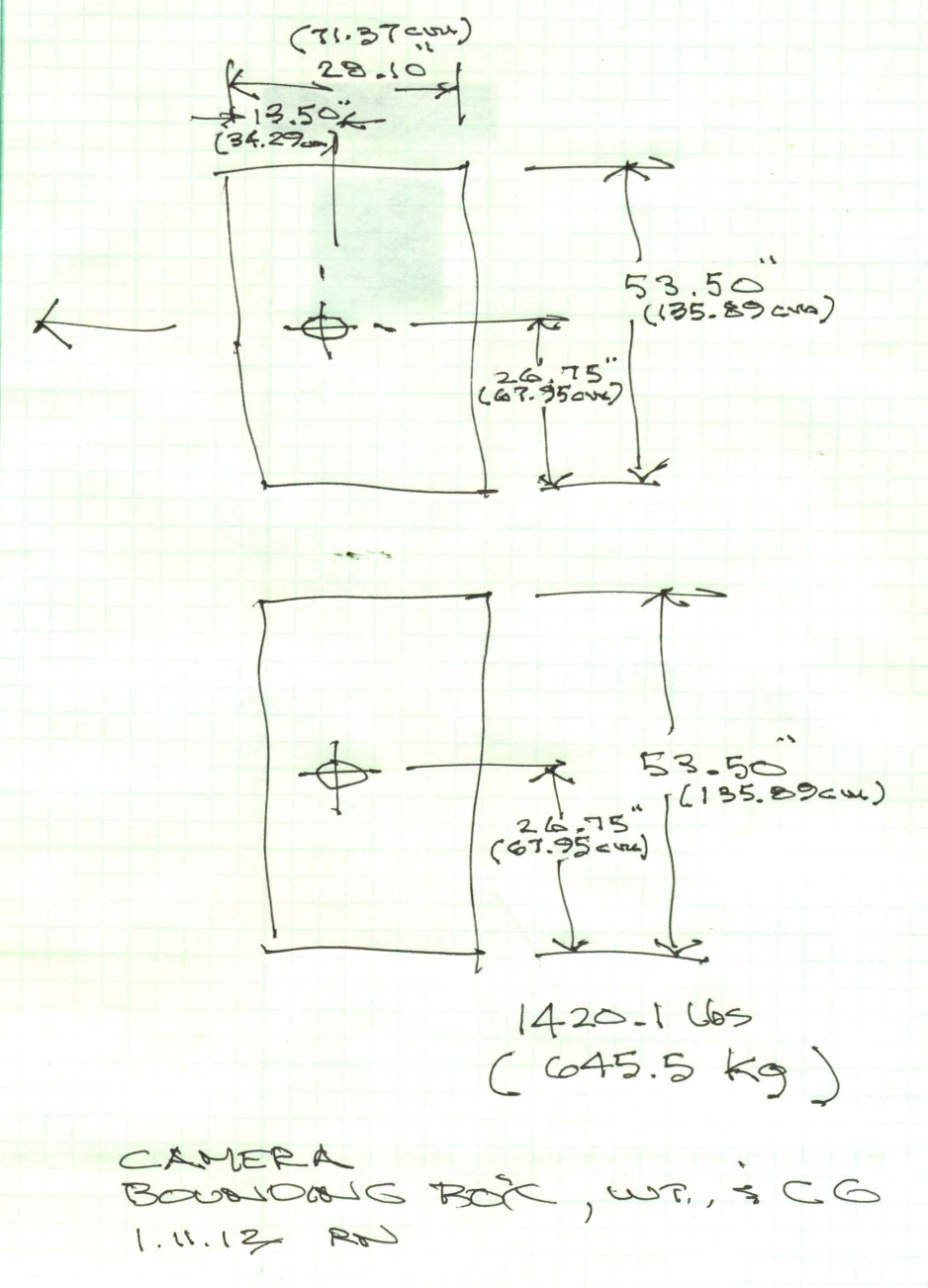